Organização de Computadores e Sistemas Operacionais
Sérgio Cavalcante
svc@cin.ufpe.br:  Usem assunto com [ocso]
http://www.cin.ufpe.br/~svc/ocso

98835.0950
Motivação
O que é este curso ?
Porque é importante saber conceitos de arquitetura/organização de computadores e sistemas operacionais?
Projeto de máquinas
Desenvolvimento de sw básico
Concepção de sistemas de
computação
Desenvolvimento de aplicações de alto desempenho
Aquisição de computadores
Público alvo
Concreto
Tangível
Abstrato
Intangível
Hardware
Software
Software Aplicativo
Software de Suporte
SistemaOperacional
Hardware e Software
Hardware
Organização
Arquitetura
Tecnologia de memória
Interfaces
Implementação das instruções
interconexões
Repertório de instruções
Tipos de Dados
Modos de endereçamento
Conjunto de registradores
Arquitetura  X  Organização
Organizações Diferentes
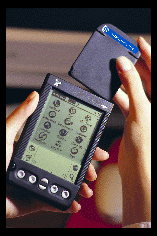 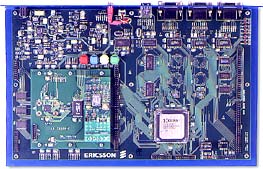 Computadores estão
presentes nos mais  diversos
equipamentos
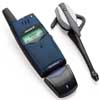 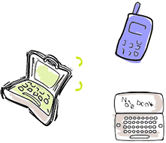 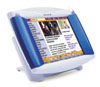 Organizações Diferentes
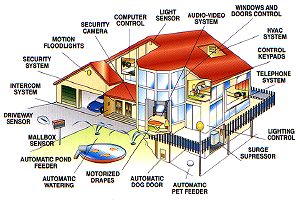 Computadores no nosso dia a  dia ....
CPU
Memória
Interconexão
I/O
Estrutura de um computador
Periféricos
Computador
Escopo deste curso
Memória

Programas
+
Dados
Vídeo
Teclado
Componentes de um computador
CPU


Execução das
instruções de um
programa
E/S
Buffers
Memória

Programas
+
Dados
Vídeo
IR
PC
Teclado
ALU
Componentes de um computador
Unid. controle
Reg.
MAR
MBR
AC
E/S
Unid. processamento
Buffers
Mundo real
Pessoas e aplicativos
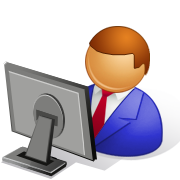 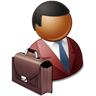 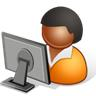 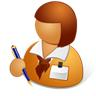 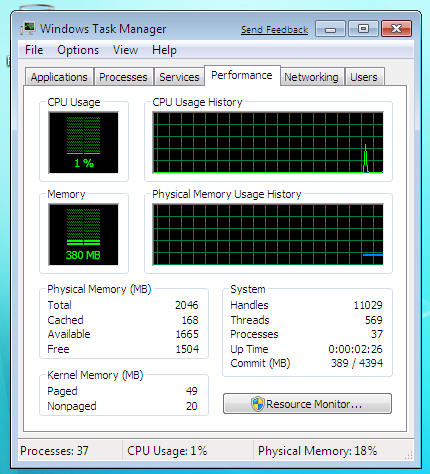 sistemas operacionais, middleware
Complexidade
uso, gerenciamento, compartilhamento
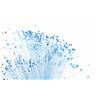 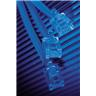 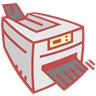 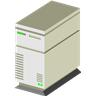 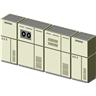 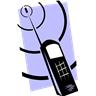 redes
hardware
12
Mundo real
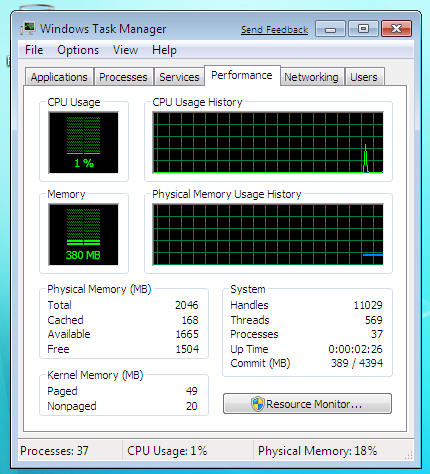 Pessoas e aplicativos
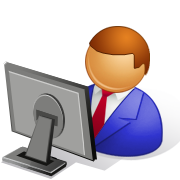 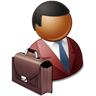 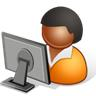 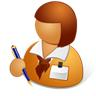 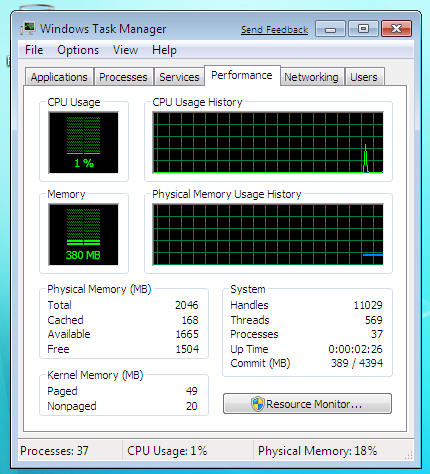 sistemas operacionais, middleware
Complexidade
uso, gerenciamento, compartilhamento
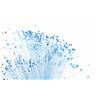 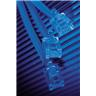 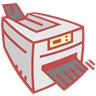 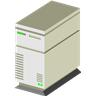 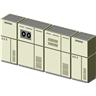 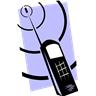 redes
hardware
13
Infra-estruturas de Suporte
a
Usuários / Programas de Usuários
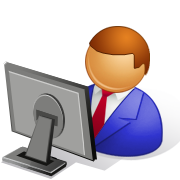 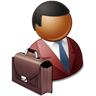 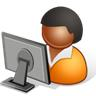 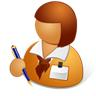 Infra-estrutura de Software
sistemas operacionais, middleware
Infra-estrutura de Hardware
Infra-estrutura de Comunicação
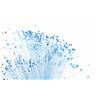 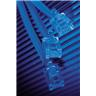 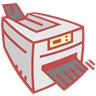 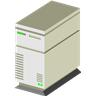 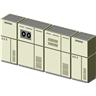 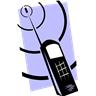 14
Computadores de grande porte, desktops, tablets, celulares, TV etc.
Sistemas operacionais visam gerenciar a operação de computadores de modo a oferecer flexibilidade, eficiência, segurança, transparência e compartilhamento de recursos
Quatro grupos básicos: processos, memória, armazenamento (arquivos), entrada e saída
15
Pra quê software básico?
O que acontece quando ligamos o computador?
E quando “clicamos” num ícone?
Como funcionam dois programas ao mesmo tempo?
Como ocorre o mapeamento de discos?
E se dois programas quiserem usar o mesmo recurso?
Existe aqui um programa (PowerPoint) rodando,
usando o processador da máquina,
…a memória,
…manipulando um arquivo armazenado no disco,
…aparecendo na tela,
…recebendo comandos, via teclado
Como se faz?
17
Como isso está acontecendoao mesmo tempo?
Um Sistema Operacional
Uma máquina abstrata
Esconde detalhes através de uma máquina virtual, mais fácil de usar

Um gerenciador de recurso
Cada programa tem um tempo com o recurso
Ex.: CPU, Impressora, 

Cada programa tem um espaço no recurso
Ex.: Memória
Não pode executar instruções que afetam o controle da máquina ou fazem E/S
GUI ou shell
Acesso completo a todo o hardware e pode executar qualquer instrução que a máquina seja capaz de executar
Sistema Computacional em Camadas
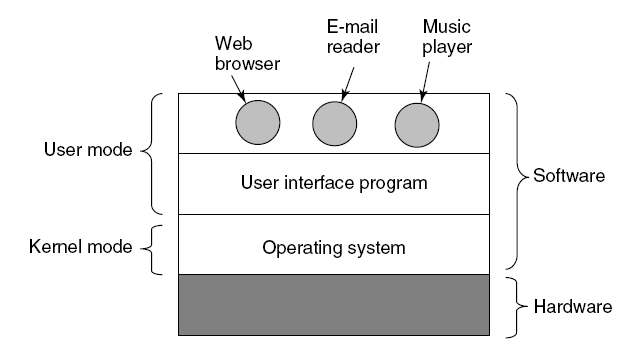 Editor de Texto
PowerPoint
Browser
Modo Usuário
Programa de Interface do Usuário
Sistema Operacional
Modo Kernel
Tanenbaum, Modern Operating Systems 3 e, (c) 2008 Prentice-Hall, Inc. All rights reserved.
Dispositivos E/S
Processador
Memória
O S.O. como uma Máquina Estendida
Sistemas operacionais fazem com que o hardware, que tem interfaces difíceis, se torne mais acessível por meio de abstrações mais fáceis e simples.
Programas do Usuário
Abstrações
Interface Simples
Processos
Sistema Operacional
Memória Virtual
Interface Complexa
Arquivos
Hardware
SO: Interface de UsuárioShell
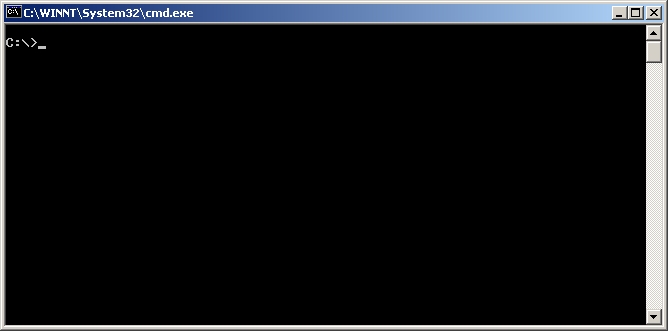 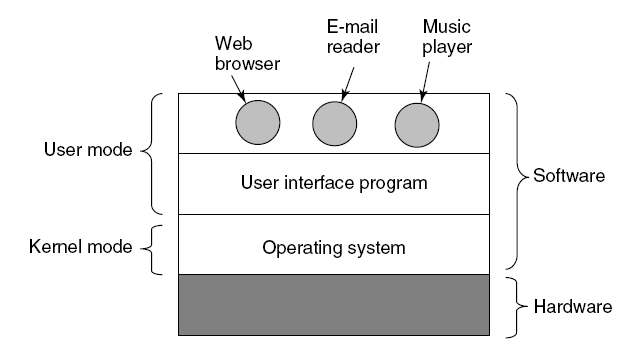 SO: Interface de UsuárioGUI – Graphical User Interface
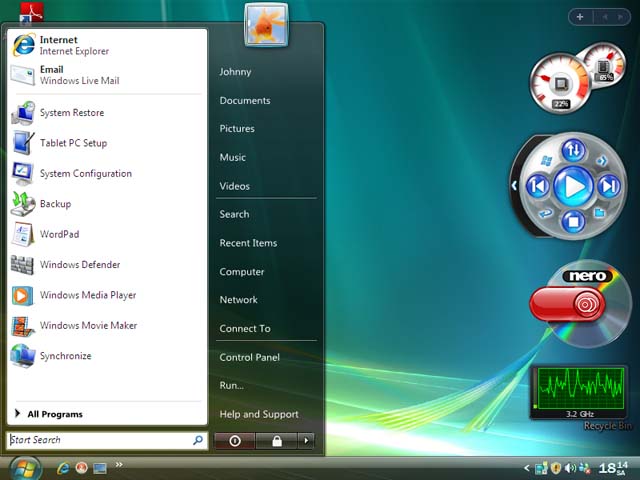 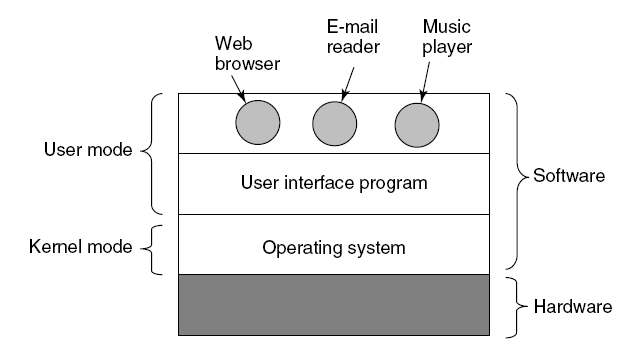 O S.O. como Gerenciador de Recursos
Gerencia e protege memória, dispositivos de E/S e outros recursos (hardware)
Permite o compartilhamento de recursos
no tempo (time-sharing)
Ex.: múltiplos programas compartilham o processador (executam) ao “mesmo tempo”
no espaço
Ex.: dados de diferentes usuários/arquivos compartilhem o espaço em disco
Um Sistema Operacional…
[é um conjunto de programas que] gerencia os recursos disponíveis
processo/processador
memória
arquivos/disco
dispositivos de entrada/saída – teclado, tela, mouse etc.
Gerência de processo
Gerência de memória
Gerência de disco/ armazenamento – Sistema de Arquivos
Gerência de entrada/saída
Eficiência, compartilhamento e resolução de possíveis conflitos
25
Um Sistema Operacional…
[é um conjunto de programas que] visa esconder as peculiaridades do hardware
Máquina mais fácil de ser utilizada, mais amigável e mais segura
26
Software Executável
27
Programa de usuário
Programa em Assembly
Sistema Operacional
move o que está no registrador DX para o registrador AX
Hardware
Aplicações: jogos, editores, browsers, media players …
Escritos geralmente em linguagem de alto nível (C, C++, C#, Java etc.)
Linguagem de máquina: binária (0,1) – pouco legível por humanos
Software Executável[A. Raposo e M. Endler, PUC-Rio, 2008]
“Conhecendo mais sobre o que está ‘por baixo’ do programa, você pode escrever programas mais eficientes e confiáveis”
Abstrações em um sistema de computação:
?????
A linguagem de montagem (Assembly) é um mapeamento direto da linguagem de máquina, mas que introduz várias “facilidades” (ou “menos dificuldades”) para o programador
usa "apelidos" das instruções de máquina, mais fáceis de lembrar do que seu valor hexadecimal exigido pelo processador
Ex.: mov AX, DX
#include <stdio.h>
int main()
{
    printf(“hello, world\n”);
}
pré-processador
Gerando um executável
unix> gcc –o hello hello.c
hello.c
hello.i
programa-fonte
(texto)
programa-fonte modificado
Modifica o programa em C de acordo com diretivas começadas com #
Ex.: #include <stdio.h> diz ao pré-processador para ler o arquivo stdio.h e inseri-lo no programa fonte
O resultado é um programa expandido em C, normalmente com extensão .i, em Unix
#include <stdio.h>
int main()
{
    printf(“hello, world\n”);
}
pré-processador
compilador
Gerando um executável
unix> gcc –o hello hello.c
hello.c
hello.i
hello.s
programa-fonte
(texto)
programa-fonte modificado
programa
Assembly
(texto)
Compilador traduz o programa .i em um programa em Assembly
É o formato de saída comum para os compiladores nas várias linguagens de programação de alto nível
i.e., programas em C, Java, Fortran, etc vão ser traduzidos para a mesma linguagem Assembly
#include <stdio.h>
int main()
{
    printf(“hello, world\n”);
}
pré-processador
montador (assembler)
compilador
Gerando um executável
unix> gcc –o hello hello.c
hello.o
hello.c
hello.i
hello.s
programa-objeto relocável
(binário)
programa-fonte
(texto)
programa-fonte modificado
programa
Assembly
(texto)
Montador (Assembler) transforma o programa em Assembly em um programa binário em linguagem de máquina (chamado programa-objeto)
Os módulos de programas, compilados ou montados, são armazenados em um formato intermediário (“Programa-Objeto Relocável” – extensão .o)
Endereços de acesso e a posição do programa na memória ficam indefinidos
#include <stdio.h>
int main()
{
    printf(“hello, world\n”);
}
pré-processador
montador (assembler)
ligador (linker)
compilador
Gerando um executável
unix> gcc –o hello hello.c
printf.o
hello.o
hello
hello.c
hello.i
hello.s
programa-objeto relocável
(binário)
programa-objeto executável
(binário)
programa-fonte
(texto)
programa-fonte modificado
programa
Assembly
(texto)
O ligador (linker) gera o programa executável a partir do .o gerado pelo assembler
No entanto, pode haver funções-padrão da linguagem (ex., printf) que não estão definidas no programa, mas em outro arquivo .o pré-compilado (printf.o)
O ligador faz a junção dos programas-objeto necessários para gerar o executável
Hardware
33
USB
controller
I/O 
bridge
Disk 
controller
Graphics
adapter
PC
Bus interface
Disk
Main
memory
ALU
Um pouco de um computador típico
CPU
Register file
System bus
Memory bus
I/O bus
Expansion slots for
other devices such
as network adapters
Randal E. Bryant, David R. O'Hallaron. Computer Systems: A Programmer's Perspective.
Prentice Hall, 2003
Mouse
Keyboard
Display
CPU: Central Processing Unit
Unidade de Controle
ALU: Unidade Aritmética e Lógica
Registradores
Funcionam como uma memória de acesso extremamente rápida
Baixa capacidade
Funções específicas
Exemplos de registradores
PC (program counter): contém o endereço da próxima instrução a ser executada
Instruction register: onde é copiada cada instrução a ser executada
A CPU, seguidamente, executa instruções requisitadas à memória
Ciclo fetch-decode-execute:
busca instrução na memória
Incrementa PC
decodifica instrução
executa instrução
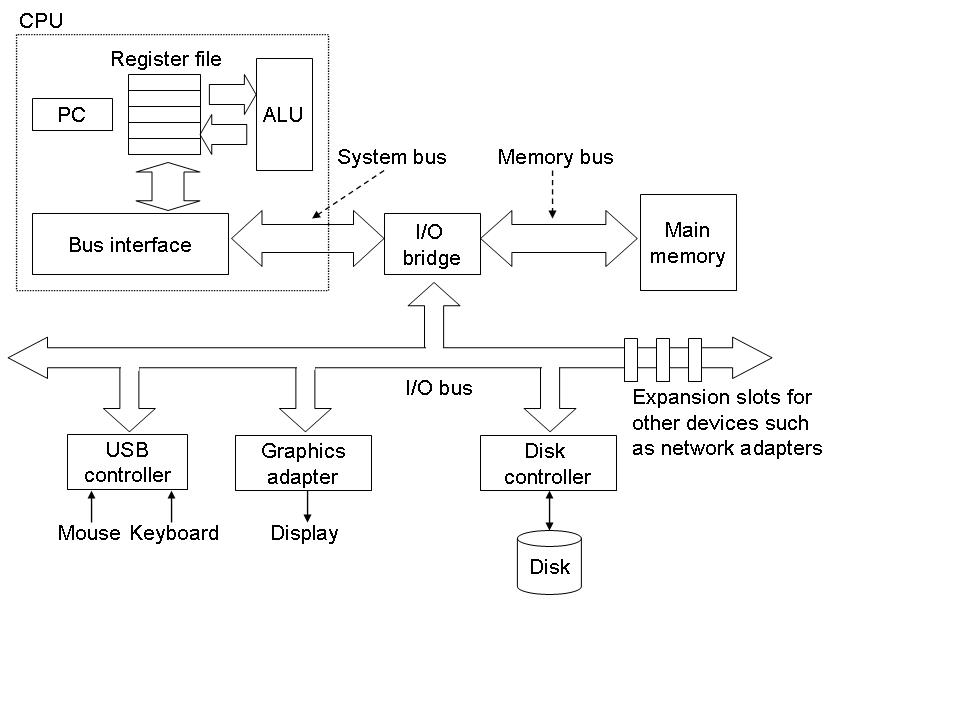 Barramentos e Dispositivos de E/S
Barramentos: conexões elétricas que carregam a informação entre os vários componentes da máquina

Dispositivos de E/S:
Conexão da máquina com o mundo externo
Conectados ao barramento de E/S por
controladores (chips no próprio dispositivo ou na placa mãe) ou
adaptadores (quando placa separada)
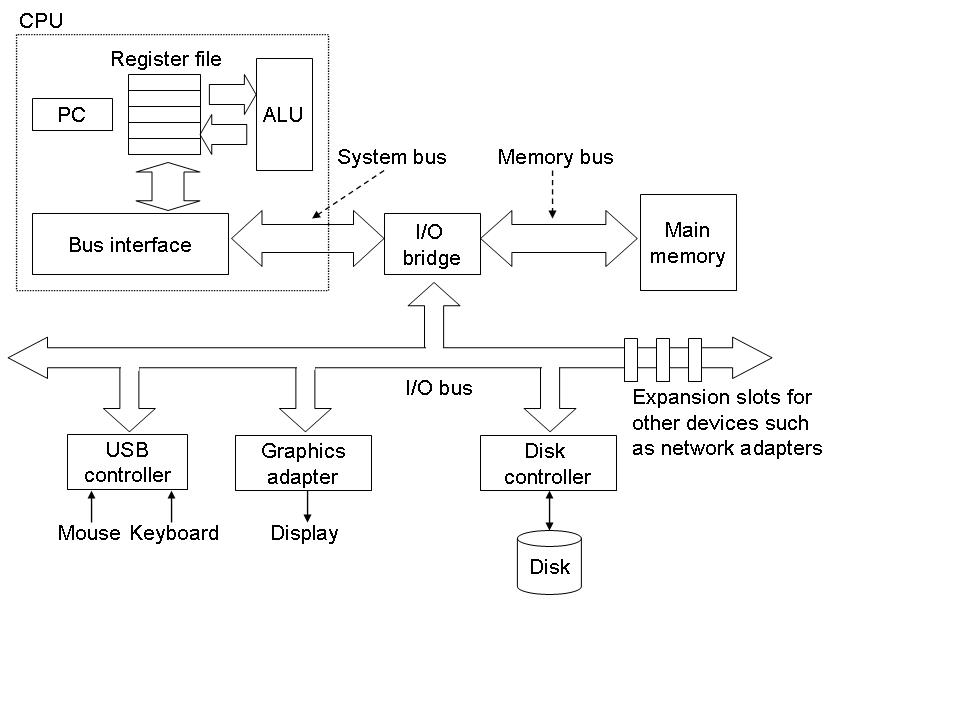 Memória
Logicamente, a memória principal corresponde a um enorme vetor (array) de bytes
cada posição tem um endereço único (índice do vetor)
Os registradores da CPU muitas vezes são usados para armazenar endereços de memória
Assim, o número de bits em cada registrador limita o número de posições de memória endereçáveis
Ex.: 8 bits  256 posições…
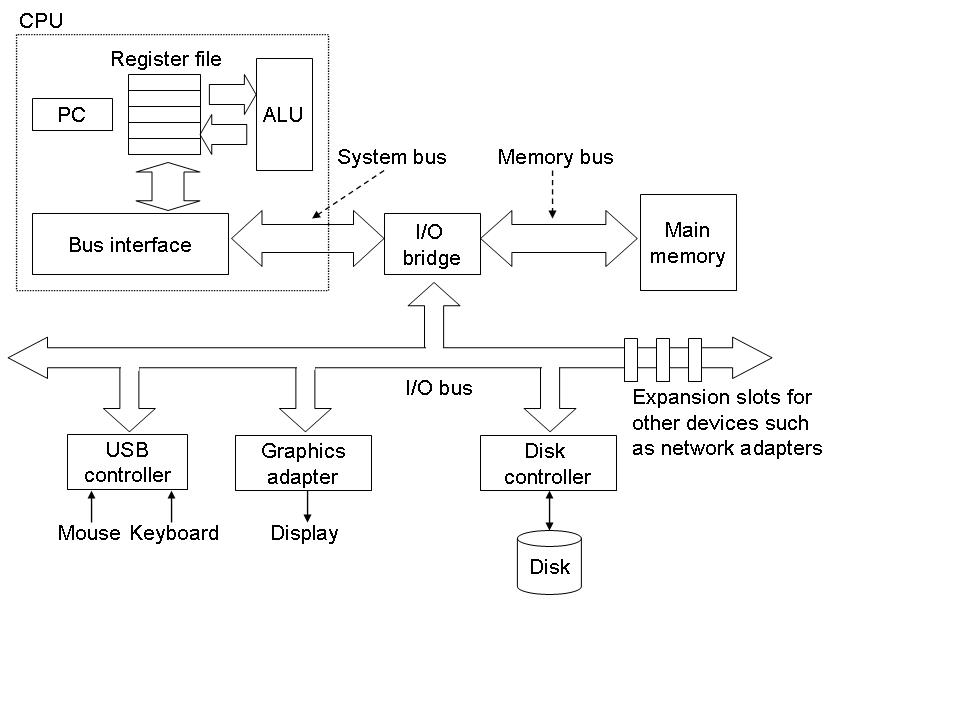 Hierarquia de Memória
L1 cache holds cache lines retrieved from the L2 cache.
L2 cache holds cache lines retrieved from memory.
Local disks hold files retrieved from disks on remote network servers.
Main memory holds disk 
blocks retrieved from local 
disks.
L0:
Smaller,
faster,
and 
costlier
(per byte)
storage 
devices
Registers
CPU registers hold words retrieved from cache memory.
On-chip L1
cache (SRAM)
L1:
Off-chip L2
cache (SRAM)
L2:
Main memory
(DRAM)
L3:
Larger,  
slower, 
and 
cheaper 
(per byte)
storage
devices
Local secondary storage
(local disks)
L4:
Remote secondary storage
(distributed file systems, Web servers)
L5:
Trajetória de dados até a CPU
Chips Multithreaded e Multicore
Cache nível 1: dentro de cada núcleo
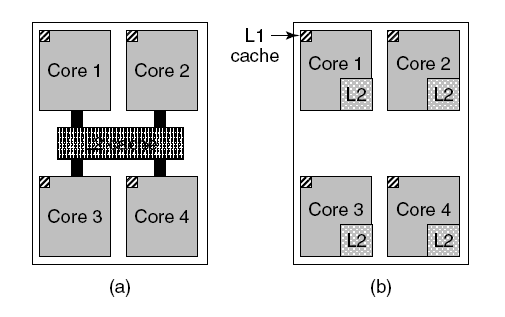 Cache nível 2: normalmente dentro do mesmo processador e fora dos núcleos
 Exs.: Core 2 Duo e Quad-Core
A quad-core chip with a shared L2 cache. 
A quad-core chip with separate L2 caches.
Tanenbaum, Modern Operating Systems 3 e, (c) 2008 Prentice-Hall, Inc. All rights reserved.
Execução
Como acontece…
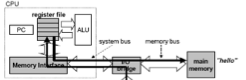 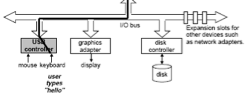 Processo
Conceito: Um programa em execução

Ao digitar “hello”, os caracteres são passados para um registrador e depois para a memória principal
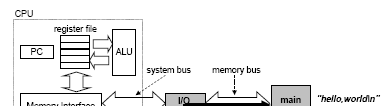 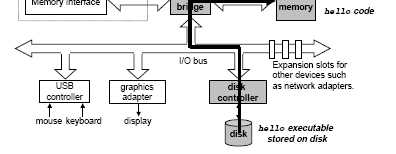 Programa em execução
Ao clicar “Enter”, sabe-se que acabou o comando e então é realizada uma seqüência de instruções para copiar código e dados do programa hello do disco para a memória principal
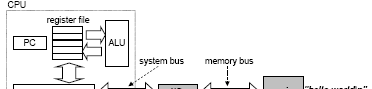 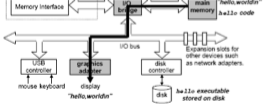 Programa em execução
PC aponta para o endereço de memória onde o programa hello foi escrito
Processador executa instruções em linguagem de máquina da função main() do programa
Mais de um programa em execução
Múltiplos processos vs. um (ou [poucos] mais) processador(es)  como pode???
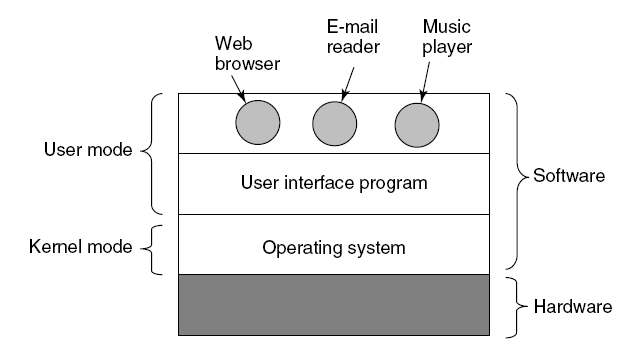 Sistema Numérico
Como contar coisas?
I,II, III, IIII ,IIIII, ..., IIIIIIIIIIIIIIIIIIIIIIIIIIIIIIIIIIIIIIIIIIIIIIIIIIIIIIIIIIIIIIIIIIIIIIIIIIIIIIIIIIIII 
De onde veio a base 10?
Algarismos Arábicos (séculos I a IV)
Sistema numérico posicional
O zero veio no século IX
Sistema Romano
Ao final do curso você deverá ser capaz de…
Explicar o funcionamento de um SO
Dos pontos de vista de mecanismo de abstração e gerenciamento de recursos

Aplicar vários dos conceitos discutidos, como processos, threads, interrupções e escalonamento
46
…E não deverá ser capaz de
Projetar um novo sistema operacional
Implementar um novo sistema operacional
Estender um sistema operacional existente
47
Avaliação
Provas (EE1 e EE3)
Projeto (EE2 e EE4)
Lista de exercícios sobre linguagem de montagem
Lista de exercícios sobre programação concorrente
Bootloader em dois estágios
Galeria de tiros
Sistema Distribuído
Nota Final = (EE1 + EE2 + EE3) / 3
48
Material de Estudo
Transparências das aulas
www.cin.ufpe.br/~svc/ocso

Livro
Sistemas Operacionais Modernos – 2ª Edição. A. Tanenbaum, 2003
Opção: Modern Operating Systems 3 e. Prentice-Hall, 2008 (Já em Português, edição 2010)
49